TAACCCT Performance ReportingQ&A
U.S. Department of Labor
Employment & Training Administration
July 27, 2016
Presenters
Kristen Milstead, Presenter
Staff Lead for Performance, TAACCCT Grants 

Scott Estrada, Presenter
 Performance Specialist, Maher & Maher, TAACCCT Grants
TAACCCT Learning Network at a Glance
Other Non-Federal Providers of TA and Resources for  TAACCCT Grantees:

Creative Commons

CAST

The Transformative Change Initiative
Sign up for the TAACCCT Weekly Digest
TAACCCT Performance Reporting Key Resources
Presenters
Kristen Milstead, Presenter
Staff Lead for Performance, TAACCCT Grants
Agenda
Questions from YOU
Special Topic:   Completion vs. Exit
Open Question Period (Limited)
Question #1
A Year 1 participant changed his major to Criminal Justice, a non-TAACCCT funded program, in Year 2 before earning a credential and/or completing the TAACCCT funded program. This participant is still enrolled in Criminal Justice at the institution at the end of Year 2. 
 
Its our understanding that we count them in B.4 (still enrolled), and their credit hours earned in TAACCCT (B.5), and if they are an incumbent worker, any wage increase in B.10, even after switching majors. What if they started as unemployed and eventually complete and exit the institution with a degree in Criminal Justice? Are we unable to count any additional outcomes because they didn’t complete a TAACCCT funded program?
Year 1:
changed his major to Criminal Justice, a non-TAACCCT funded program
still enrolled at the end of Year 1
incumbent worker who receives a wage increase
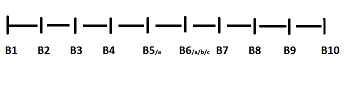 X                                         X                X                                                                          X
Year 2:
still enrolled at the end of Year 2 in non-TAACCCT funded program
receives another wage increase
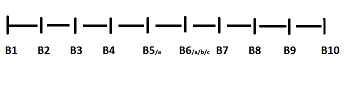 A first wage increase would have counted in the second year, however
Year 1:
changed his major to Criminal Justice, a non-TAACCCT funded program
still enrolled at the end of Year 1
Not an incumbent worker
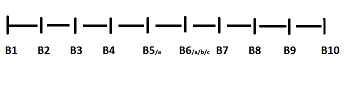 X                                         X                X
Year 2:
Completes the non-TAACCCT funded program
Exits the institution and becomes employed
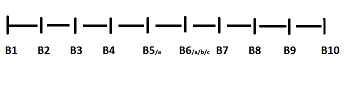 Question #2
Is it correct that as long as we have kept adequate documentation, any information we receive regarding employment data is acceptable for APR reporting?
Question #3
As far as documentation for follow-up outcomes, wouldn’t E-mail verifications from employers or students be a possible PII issue?
Question #4
What can we do if students don't want to provide their SSN?
Question #5
If a school does not require a student to self report gender, is there a way to count those students for the APR? I believe it is currently set up that a student does not count as a participant unless they have a defined gender.
Question #6
Can we count participants under 18?
Question #7
Students that don’t enter employment after completing the program, instead they further their education through an articulated agreement, how do you report those students?  Also, would you need to verify this as well?
Completion vs. Exit
How these terms matter for reporting follow-up outcomes
Definition of Completion
Having earned all of the credit hours (formal award units) needed for the award of a degree or certificate in that program of study)
First Rung on the Ladder
Definition of a program of study/program for reporting purposes:
1st certificate/degree is attained = completer
This holds true even if he or she is enrolled in a career ladder or stackable credentials program of study
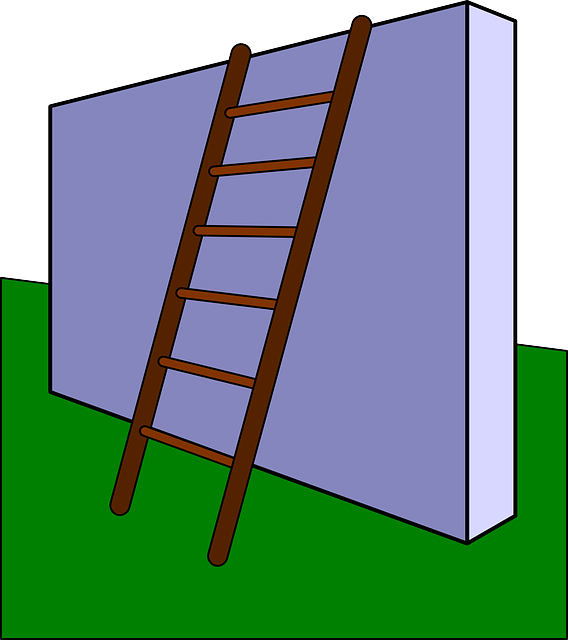 Definition of Exit
Being no longer enrolled at the college in any program of study; can include formal withdrawal, expulsion, graduation and other reasons
When can a participant count in B.8 based on completion and exit?
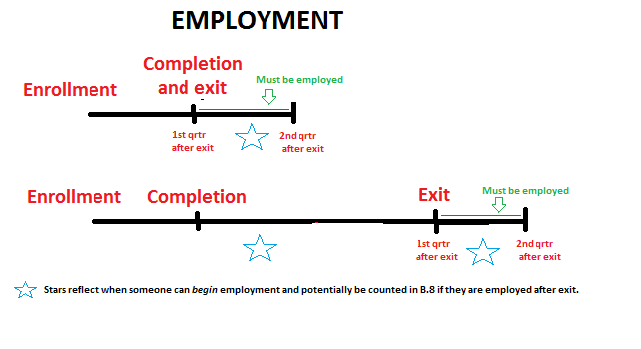 Question #7
Students that don’t enter employment after completing the program, instead they further their education through an articulated agreement, how do you report those students?  Also, would you need to verify this as well?
Scenario #1:  Count participants as having entered employment (B.8) if…
Scenario #2:  Count participants as having gone on to further education (B.7) if…
Scenario #3:  Count participants as having entered employment (B.8) if…
Scenario #4:  Count participants as having gone on to further education (B.7) if…
Exiting for “Other Reasons”
Defined by your institution
Determine carefully how this affects completion and follow-up outcomes
Should be officially documented and applied consistently to all participants
Questions?
Poll question:  Which performance-related topic would you like to see a short presentation on in a future monthly Webinar?
Type your answer into the chat box.  Please choose the topic you would like to see the most even if you have more than one.
Poll question:  Of the outcomes listed below, which do you have the most difficult time comprehending?
Participants enrolled (B1)
Participants completed and/or retained (B2/B3/B4)
Participant employment outcomes (B8/B9)
An outcome not listed
Poll question:  How many people at your institution are attending this Webinar in the room with you?
It’s just me
2
3
4
5 or more
Poll question:  Who at your institution completes the Annual Performance Report?
The project manager
A dedicated data manager or analyst for the project
An evaluator
A different person not listed above
Several people work on different aspects of the reports
Poll question:  At what point during the year do you begin to collect and organize your college’s outcome data for the APR?
I start in September/October
I start in the summer
I start near the beginning of the calendar year
I never “start”, I am always collecting and preparing data for the APR
Poll question:  Since the start of your TAACCCT grant, which of the following statements best reflect your level of understanding in performance reporting
I’m finding this difficult
I get most of it but am still confused about a few things
I know a lot more than when I first started
I’m an expert, ask me anything
Poll question:  Based on your grant’s outcomes thus far, would you have set your target outcome differently?
Yes, I didn’t understand the outcomes as well as I do now
Yes, because I wasn’t the one who set them
No, we are hitting our targets just fine
WEBINAR TOPICS REQUESTED
TAACCCT GRANT CLOSEOUT: 
https://www.workforcegps.org/events/2016/04/29/10/07/Round_3_TAACCCT_Close-out_Webinar

SkillsCommons:
https://www.workforcegps.org/events/2015/04/01/13/31/Orientation_Creative_Commons_Skills_Commons_A_Road_Map_Meeting_TAACCCT_Requirements

TAACCCT Credentials:
https://taaccct.workforcegps.org/resources/2016/07/22/15/37/TAACCCT_Performance_Reporting_Monthly_Webinar_Series_-_June_2016
UPCOMING WEBINARS
TAACCCT Sustainability Toolkit Launch Webinar 
August 04, 2016 2:00 pm EST
Next Month’s TAACCCT Performance Reporting Q&A 
August 17, 2016   ***1:00 pm EST
Send performance-related questions to the TAACCCT mailbox (taaccct@dol.gov)
by August 12, 2016
Thank you 
for attending!